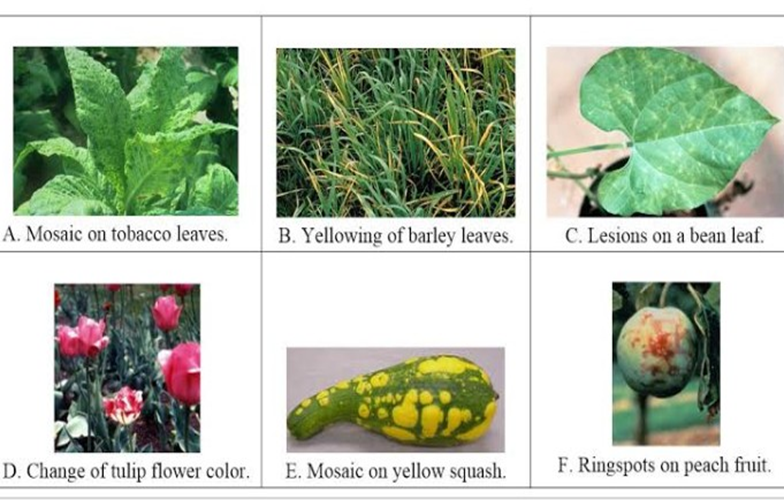 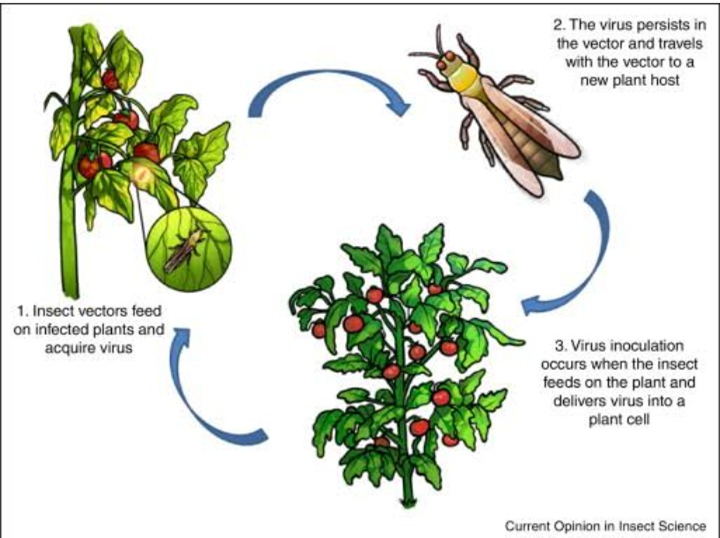 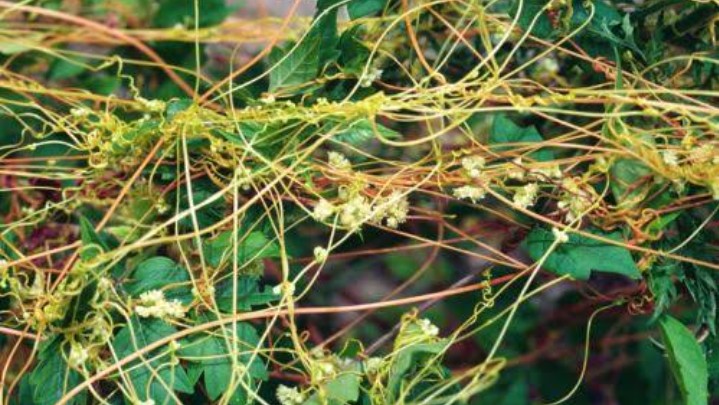 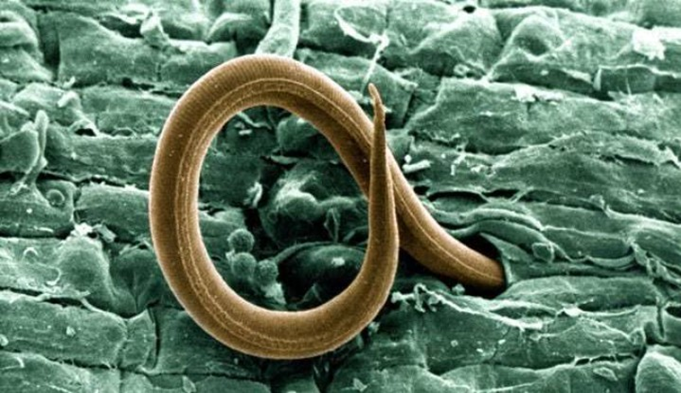 Viral transmission
Content
Introduction 
History
Features 
Chemical composition of plant viruses 
Types of viral transmission 
No of ways of viral transmission
Plant viruses symptoms
Protection
Conclusion
Introduction
Plant pathology:study of plant diseases including the reasons of diseases called plant pathology.
Plant viruses: viruses that effect the plants are called plant viruses .

Plant viruses are pathogenic to higher plants

These are normally insects a few are fungi

Plant viruses are harmless to human and other organisma.
History
Beijerinck (1987) coined the Latin name “VIRUS” meaning poisons .
He studied filtered plant juices and found they caused healthy plant to become sick.
Wendell Stanely (1935) crystallised sap from sick tobacco plants.
He discovered viruses were made of nucleic acid and proteins .
Features
Outside is a protein coat

Consist of a single nucleic acid.

Non living and non cellular structure.

Non cellular sub microscopic entity.

Most viruses infect only SPECIFIC host.

May be transmitted by pollens
Chemical composition of plant viruses
Protein (capsid)

Capsomeres 

Nucleic acid 
DNA: ssDNA ,dsDNA
RNA: +VE strand RNA ,_ve strand RNA ,ssRNA  , dsRNA
Types of viral transmission
There are two types of plant virus transmission .
Horizontal transmission 
Transmission by vector ,human pruning shears and tools or by direct external contamination iscalled horizontal transmiossion .

Vertical transmission 
Vertical transmission occurs when a plant gets its from its parent plants .either through asexual propagation via cutting or sexual reproduction via infected seed .
WAYS OF VIRUS TRANSMISSION
Transmission of viruses by vegetative propagation
Mechanical transmission of viruses through sap
Transmission by seeds
Transmission of viruses by pollens
Transmission of viruses by dodder.
Transmission by vector
Insect transmission
Mite transmission
Nematode transmission
Fungus transmission.
Transmission by vegetative propagation
Plants are propagated vegetative by budding ,grafting,by cutting ,by the use of tubers,corms ,bulbs or rhizoms.

Any virus present in mother cell from which these organs are taken will almost always be transmitted to the progeny.

Transmission of viruses may also occurs through natural root grafts of adjacent plant.
Non propagative transmission
Insect which bite or suck plant tissues are the ideal means of transmitting viruses to new host .this is known as non propagative transmission .
Transmission through sap
This is usually accomplished by grinding the leaves of a diseased plant and rubbng the infectious sap on the leaf of a healthy plant .
When strong wind injures the leaves of adjacent diseased and healthy plant 
Or when plants are wounded during cultural practices by tools,hands or clothes 
Or by animals feedings on the plants 
Sap carrying viruses is transmitted to healthy plant.
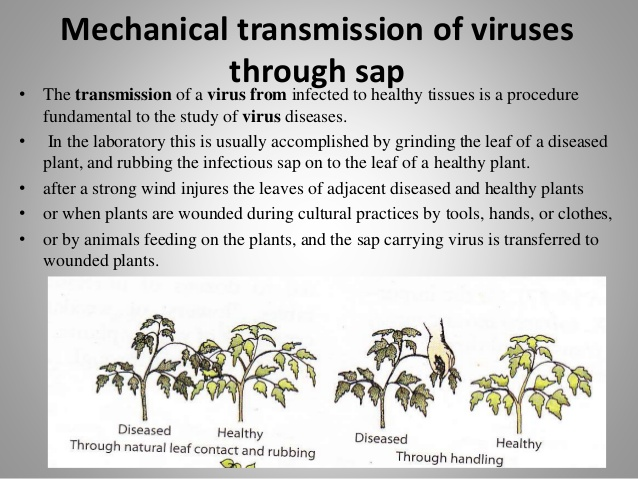 Transmission by pollens
Viruses transmitted by pollens may infect not only the seed but also the seedling the grow from it .
Cross pollination by pollen from virus infected plants may infect the seeds and the seedling that will grow from it.
In some case can be spread through the fertilized flower down into the mother plant 
Eg: .tomato and tobacco black ring viruses.
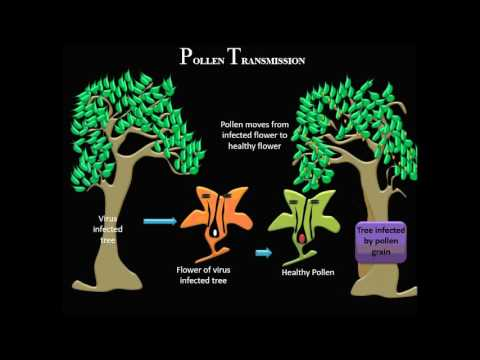 Transmission by vectors
Insect transmission

Mite transmission

Nematode transmission

Fungus transmission
Insect transmission
Most common and economically most important means of transmission is insect transmission.
Eg:Grapevine virus A
Turnip yellow mosaic virus
Seed Transmission
Result in reduced fruit set,may infect seed and seedling.

In some cases spread through the fertilized flower into mother plant.
Eg :sour cherry with prunus necrotic ring spot virus.
Mite Transmission
Mite of family Eriophyidae is known as gall mites, .

These mites have piercing and sucking mouth parts.
Eg : Wheat streak mosaic virus
Nematode Transmission
Tranmitted by feeding on roots of infected plants.
                             or 
Moving on to the roots of a healthy plants

Transmit at least two viruses including tobraviruse ,tobacco rattle
Eg: nematode of genra Trichodorus
Fungal transmission
Transmitted by zoo spores of root infecting fungus and fungul like organisms.
Eg: 
tobacco necrosis type viruses 
Single strand RNA genome
Transmission through dodder
Several plant viruses can be transmitted from one plant to another plant through the bridge formed between the two plants by twining stem of parasitic plant  called dodder transmission .
Eg: cuscuta species
Green strain of cucumber mosaic viruse.
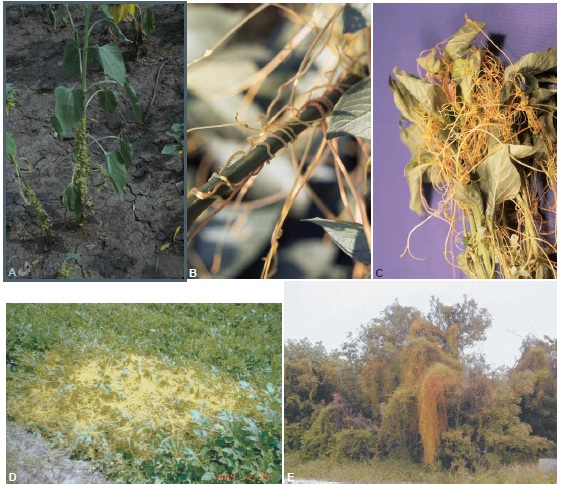 Dodder  transmission
Plant viruses symptoms
Mosaic
Mottle
Yellowing
Chlrosis
Vein clearing
Vein bending
Necrosis
Wilt
Ring spot
Stunting
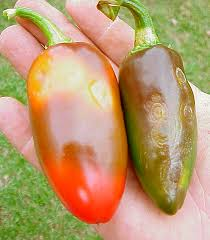 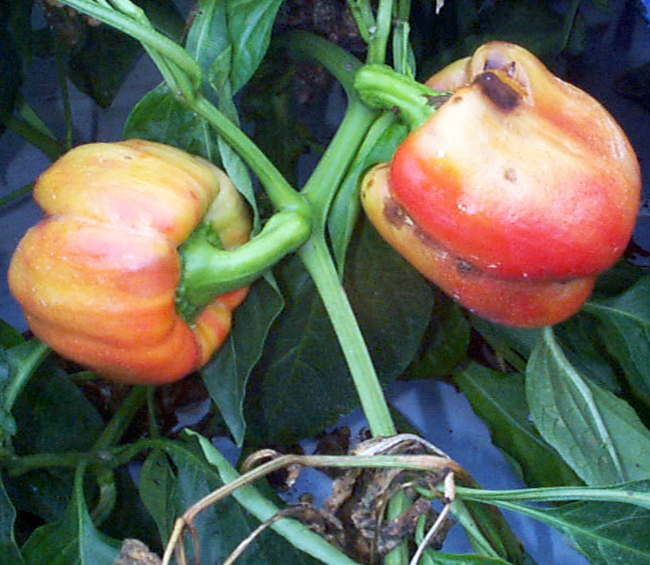 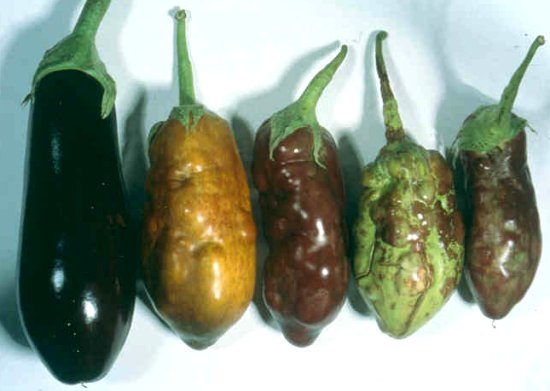 Protection
Discard virus infected plants 
Purchase virus free plants
Remove all crop debris from benches and the green house structure
Remove all weeds since these may be harbor both virusesand insects.
Maintain strict viruses and mite control
Conclusion
Plant viruses and viroid are unusual groups of plant pathogens that infect and cause disease in many crop plants.

Because these pathogens depends on normal cellular machinery of their plant host for their reproduction ,it is difficult to eliminate them without damaging the host plant.
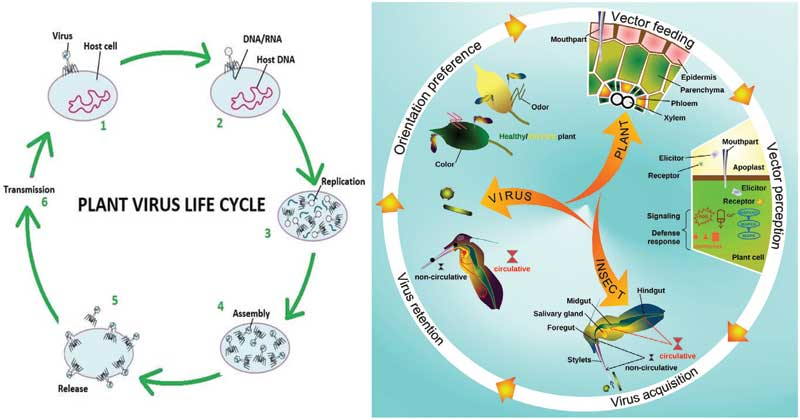